Testing scanning probes for  PE THz EPR microscopy
(R. Hillenbrand – nanoGUNE)
Outline
THz s-SNOM setup
THz magnetic probe
General concept
Simulations
FIB fabrication
THz magnetic probe testing idea
First experimental step: THz electric field mapping
Conclusions
Current THz scattering SNOM implementation
Source
THz Gas Laser (Coherent SIFIR 50)
Discret lines from 1.04 THz to 7 THz

Detector (currently implemented)
1 THz bandwidth at 2.5 THz
Room-temperature operation
1 mW optimal local oscillator power

Future detector (ordered)
Hot electron bolometer
Helium cooled (closed cycle)
Covers the range from < 1THz to 10 THz
Signal bandwidth > 250 kHz
Successfully tested with our setup
THz Laser
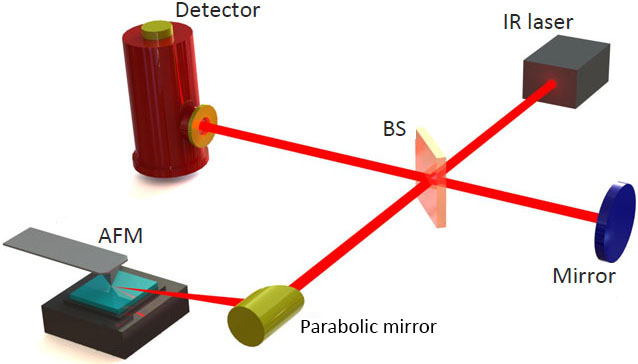 Mirror (on delay stage)
Tapping AFM
Interferometer
beam splitter (polished silicon wafer)
Long travel delay stage 
Provides homodyne signal amplification
Allows phase resolved detection
NeaSNOM
Commercial scattering SNOM 
AFM based scanning technique with cantilevered tips (typicall tip oscillation frequencies 20 kHz-300 kHz)
Demodulation bandwidth ~1 MHz
Reasons for using tapping AFM
Scattering is dominated by a strong background (tip, sample roughness, etc.):Esca = Ebg+EnfEbg >> Enf

To extract small near-field signal:
Higher harmonics demodulation
Interferometric detection

Typical tapping amplitudes ~20-200nm incompatible with tuning fork
Einc
Ebg
Enf
Outline
THz s-SNOM setup
THz magnetic probe
General concept
Simulations
FIB fabrication
THz magnetic probe testing idea
First experimental step: THz electric field mapping
Conclusions
Concept: analogue to dielectric contract probing
Standard s-SNOM:
“Magnetic” s-SNOM:
Einc
Einc
“magnetic” hotspot
“electric” hotspot
Esca
Esca
e
e,m
Detector signal can be used for mapping dielectric properties of materials
Esca= Esca(e)
Detector signal can be used for mapping dielectric properties of materials
Esca= Esca(e,m)
Problems: 
Need magnetic tip
No “magnetic” sample, i.e. magnetic transitions in THz/far-IR @ room-T
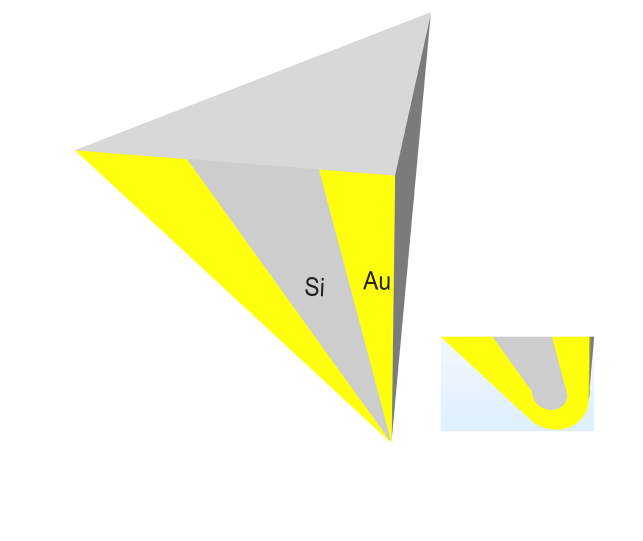 apex
THz magnetic tip candidates
tetrahedron tip
pyramid
cone with large radius
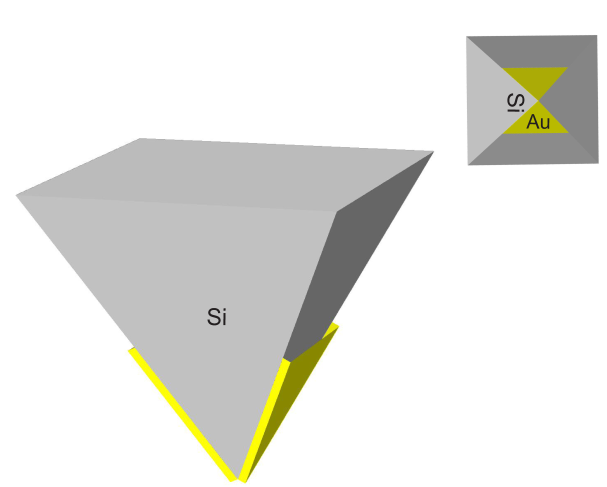 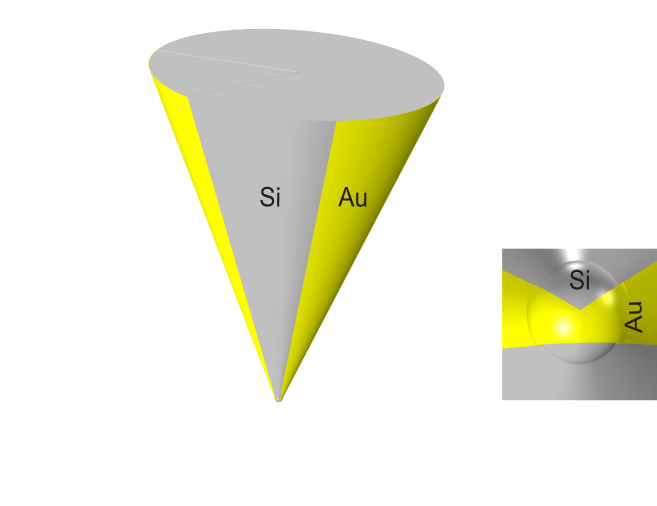 apex
d
The distance between magnetic hotspot and the sample is limited by d ~ 200 nm, which significantly reduced the magnetic field at the sample compared to other designs
Harder to fabricate/mill
Good for numerical simulations
easier to fabricate based on commercial large-radii gold tips (radii 250 - 750 nm are available)
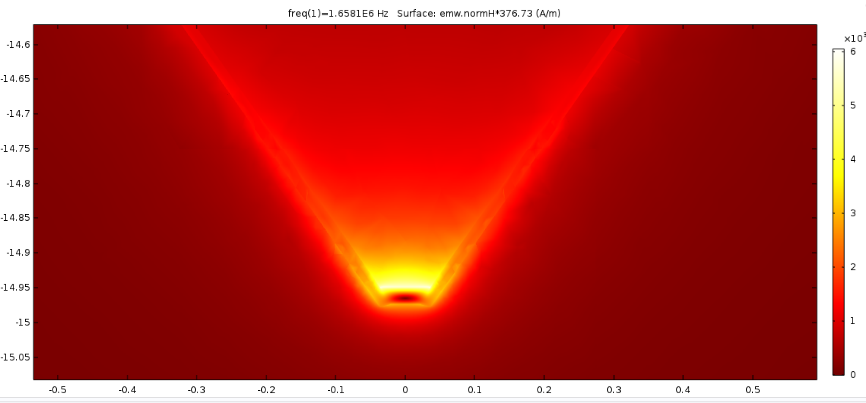 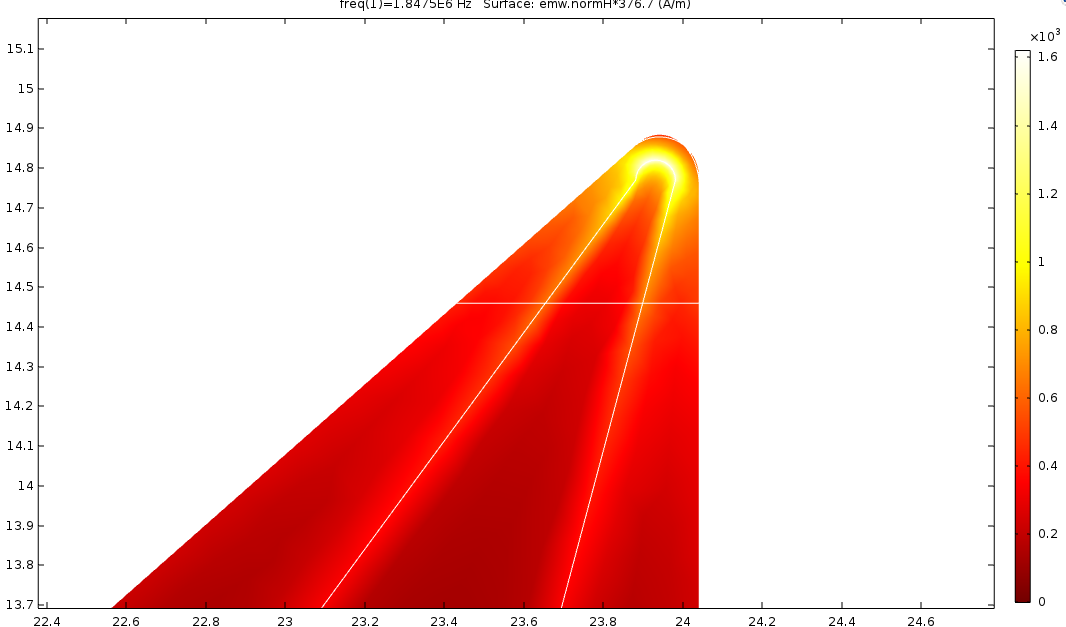 z=0
0
H/H0
6000
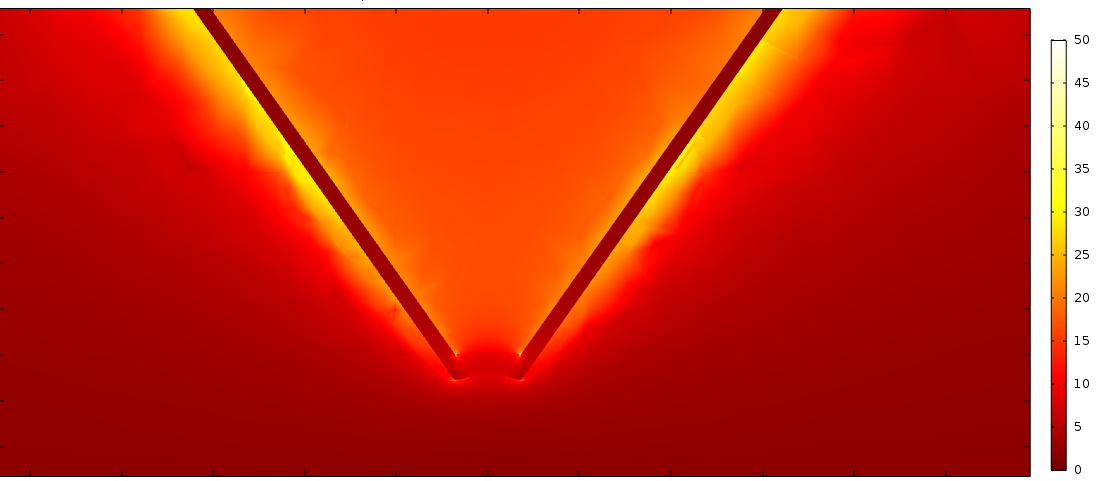 z=0
0
E/E0
50
Magnetic tip: Field maps
magnetic field enhancement along the yellow line
magnetic field (enhancement)
z=0
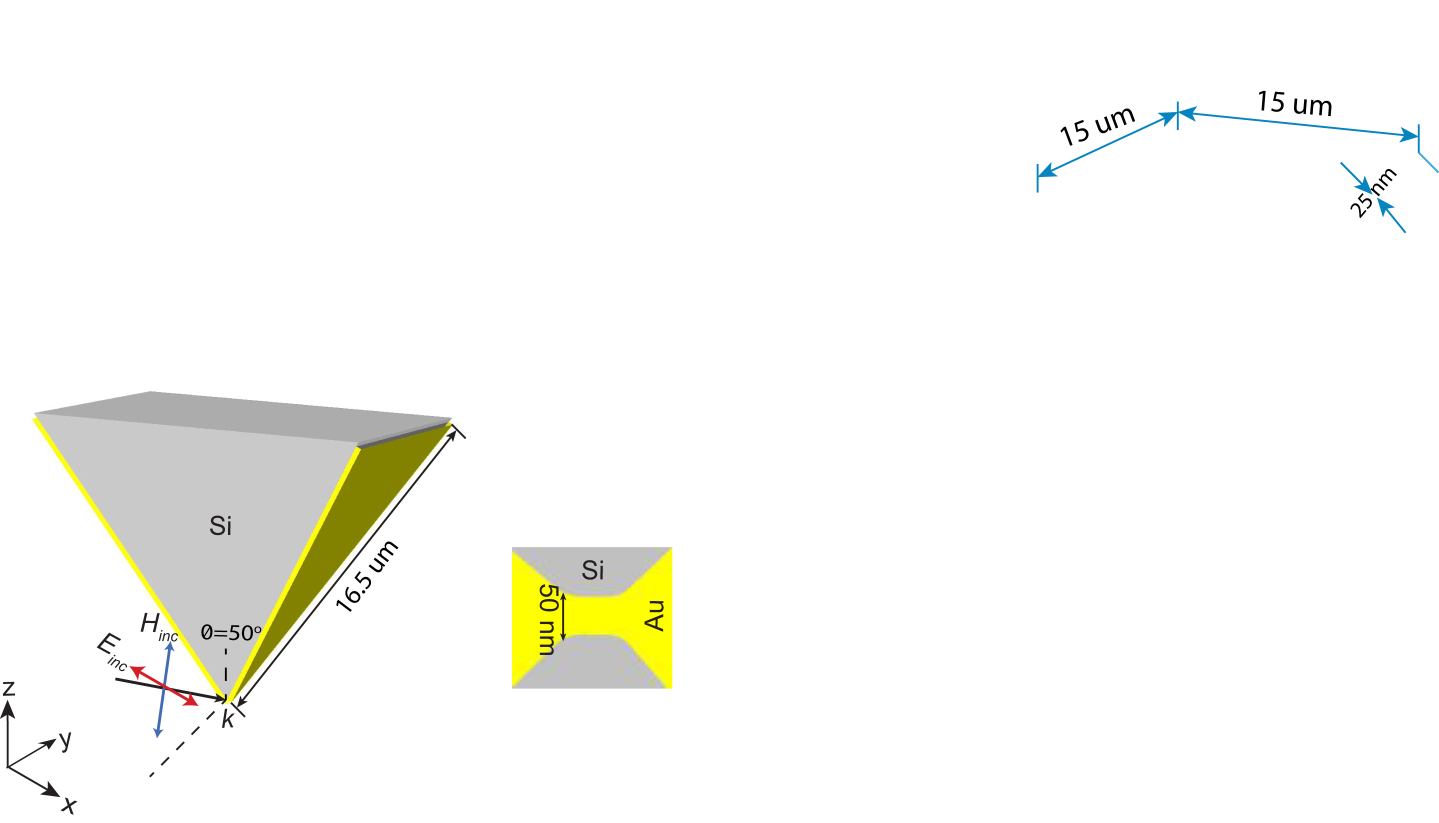 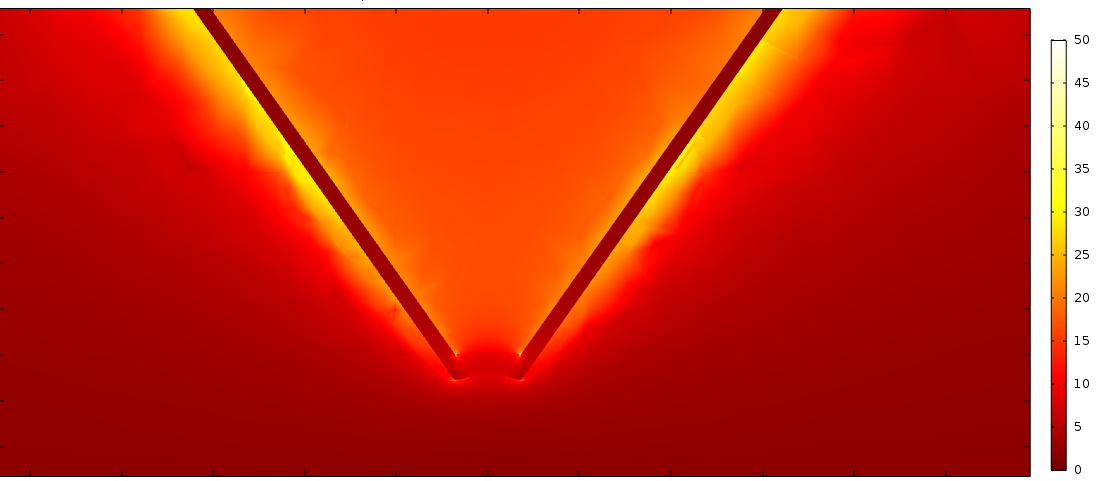 Si
Tip apex (bottom view)
Hinc
z
Einc
q=50o
30o
x
z
y
x
Top s-polarized illumination
electric field enhancement along the yellow
electric field (enhancement)
z=0
width for diabolo:	w = 15 um
length for diabolo:  	L = 16.5 um
Height for Si tip: 	H = 15 um
thickness of gold: 	t = 25 nm
width for metal gap:	wg= 50 nm
width for Si tip:         wsi = 15 um

Illumination: 		l = 180 mm
Si
Magnetic  tip: opening angle dependence (θ)
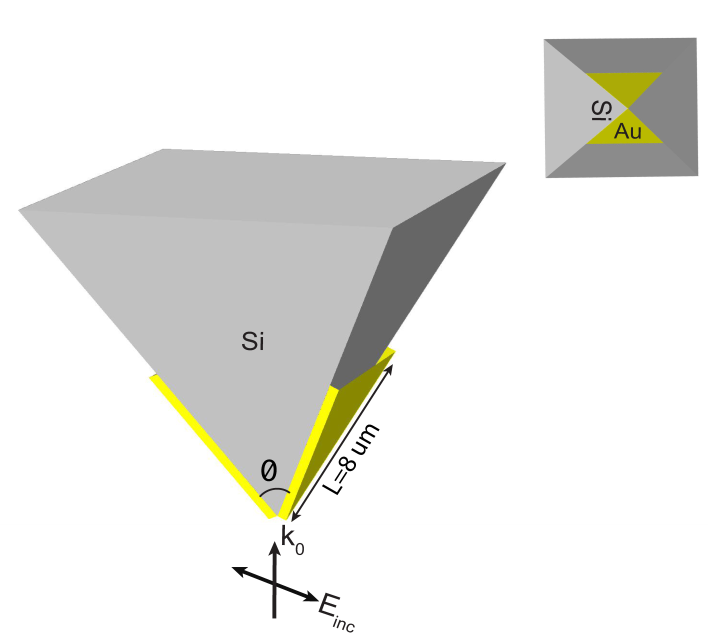 Depth of Si tip
q close to the large-radius cone tip (40o)
q
z
y
Bottom s-polarized illumination
Einc
x
Hinc
width for diabolo:		w = 7 um
length for diabolo:  	L = 8 um
thickness of gold: 	t = 25 nm
width for metal gap: 	wg = 50 nm

Depth/height for Si tip changes as θ changes
Conclusion:
3D structure is better than the planar structure (cavity effect)
Large opening angles are preferred up to an optimum at about ? o
Magnetic tip: Antenna length (L) depependence
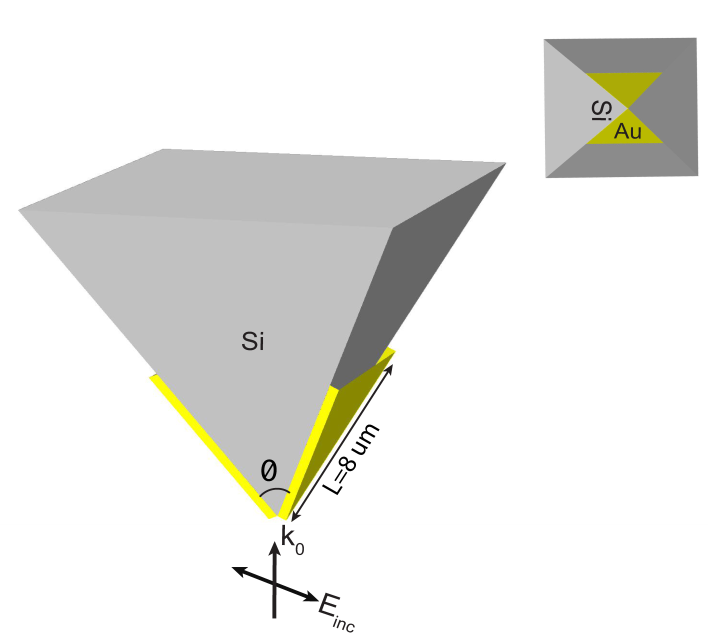 Depth of Si tip
q
z
y
Bottom s-polarized illumination
Einc
x
Hinc
open angle: 		θ = 50o 
width for Si tip：		wsi = 15 um
Height for Si tip:		H = 15 um
thickness of gold: 	t = 25 nm
width for metal gap: 	wg= 50 nm

width of diabolo changes as L changes (L/w = constant)
As expected:
The resonant wavelength red-shifts when L increases
Field enhancement increases when length L increases
FIB fabrication: diablo antenna on commerical Si tip
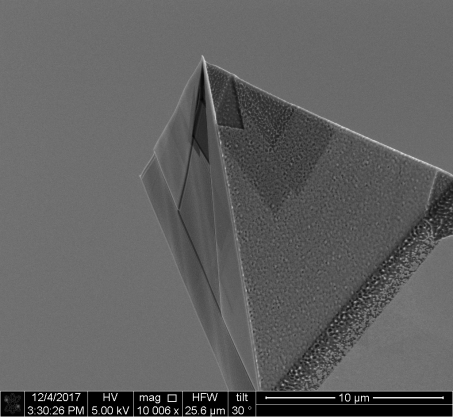 Au
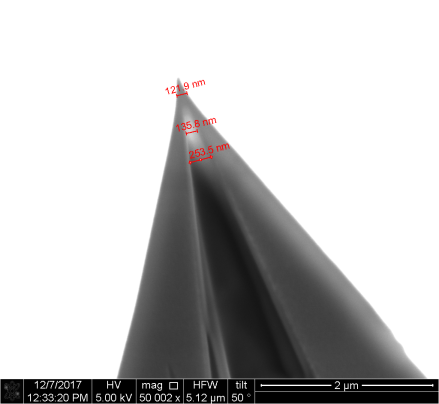 Si
Si
Si
Au
Fabricated magnetic antenna tips using FIB patterning is relatively straightforward
Au
Si
Au
11
FIB rounded standard Si tip for large radius probes
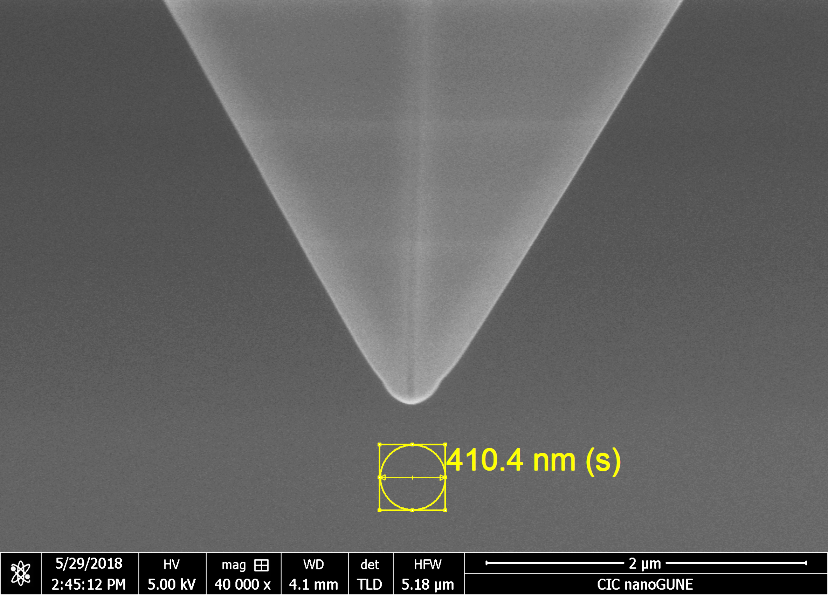 Si
Si
Can fabricate blunt tips with large opening angle in house
Commercial Au-coatedSi tips with large apex radius
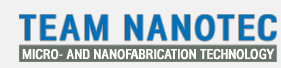 Use FIB to mill the metal coating to obtain Diablo antenna
Outline
THz s-SNOM setup
THz magnetic probe
General concept
Simulations
FIB fabrication
THz magnetic probe testing idea
First experimental step: THz electric field mapping
Conclusions
THz magnetic samples for testing THz magnetic tips
To test the “magnetic” tip performance in the absence of magnetic transitions at THz at room-T => use planar magnetic resonator structures:
bar antennas
diabolo antennas
split rings
complimentary structures?
H
H
H
J
J
J
Testing concept: cross-polarization measurements
Illumination: p-pol
Detection: s-pol
Illumination: s-pol
Detection: p-pol
Bottom illumination:
Einc(p)
Einc(s)
Au
Au
Au
Si
Si
Si
Esca(p)
Esca(s)
Low index substrate
Low index substrate
Einc(s)
Esca(s)
Problem: Scattered THz electric field (which is detected in far field) could be affected by dielectric contrast and electric fields of the planar antennas
Not possible with our setup at the moment
Outline
THz s-SNOM setup
THz magnetic probe
General concept
Simulations
FIB fabrication
THz magnetic probe testing idea
First experimental step: THz electric field mapping
Conclusions
THz el. antenna near-field mapping
“Electric” tips
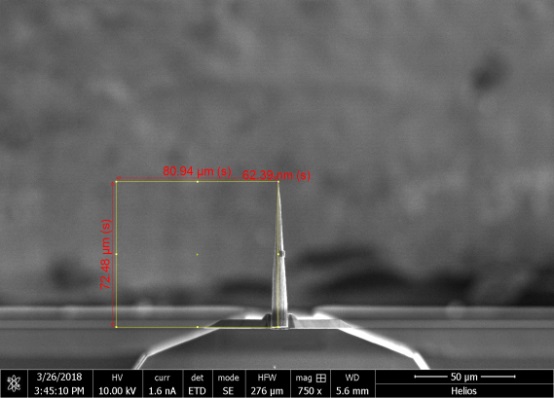 Einc
Au
Esca
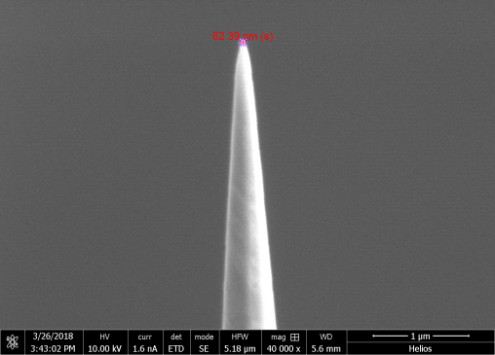 Low index substrate
Au
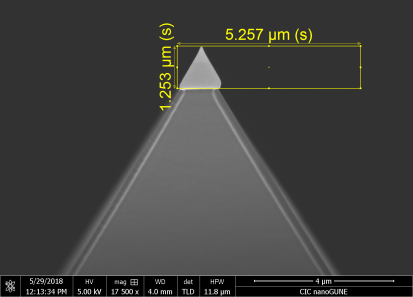 Mapping antenna fields at THz with s-SNOM is an uncharted territory.
Trying different tips concepts
Si
THz electric field mapping measurement results
Concept:
Incident field (s-pol) excites electric dipole resonance in rod
Diel. tip scatters the electric antenna field
Tip-scattered field is detected
s-pol scattered field yields total antenna near field
p-pol scattered field yields vertical antenna near fields
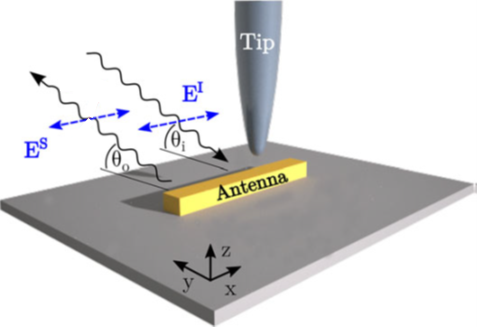 Analogous experiment in mid-IR
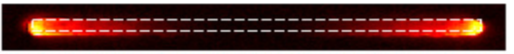 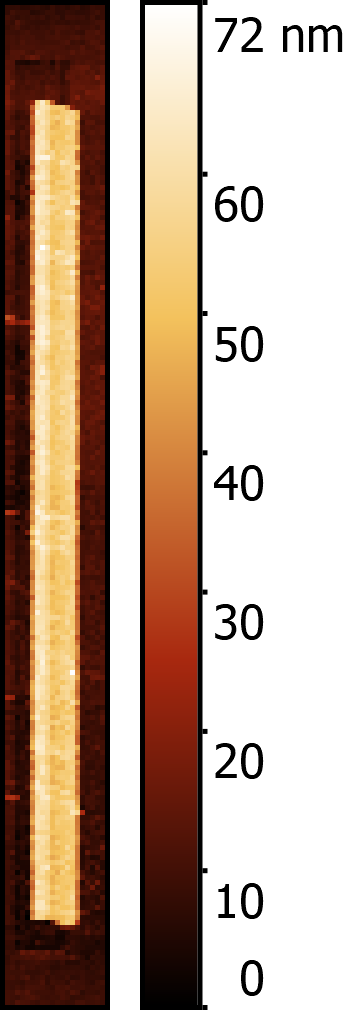 Laser Photonics Rev., 1–13 (2015) / 
DOI 10.1002/lpor.201500031
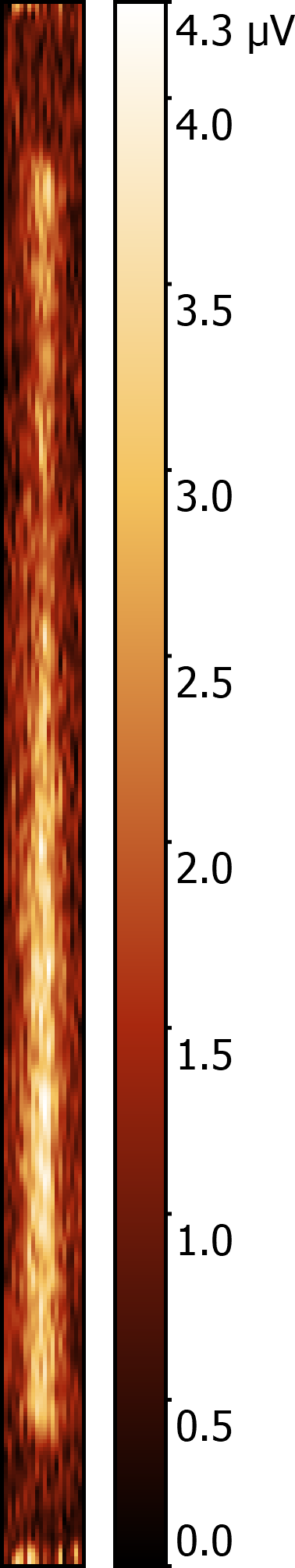 Experiment with THz s-SNOM
(with large radius FIB-milled silicon tip)
Topography
Gold rod on Quarz (low index substrate)
Dimensions: 32 μm x 100 nm
Observations:
Mainly sensitive to out-of plane electric field above rod 
Asymmetry 

 We do not obtain the expected images. Reason unclear
THz amplitude image
THz electric field mapping measurement results
P-polarized illumination
Silicon tip
Bowtie antenna with 50 nm gap
Simulated field plotted 800 nm above sample

Asymmetry can be simulated by adding a constant value to the calculated out-of-plane electric field (indicates interference) 
No indication that the in-plane electric field component (hotspot in the antenna gap) is mapped
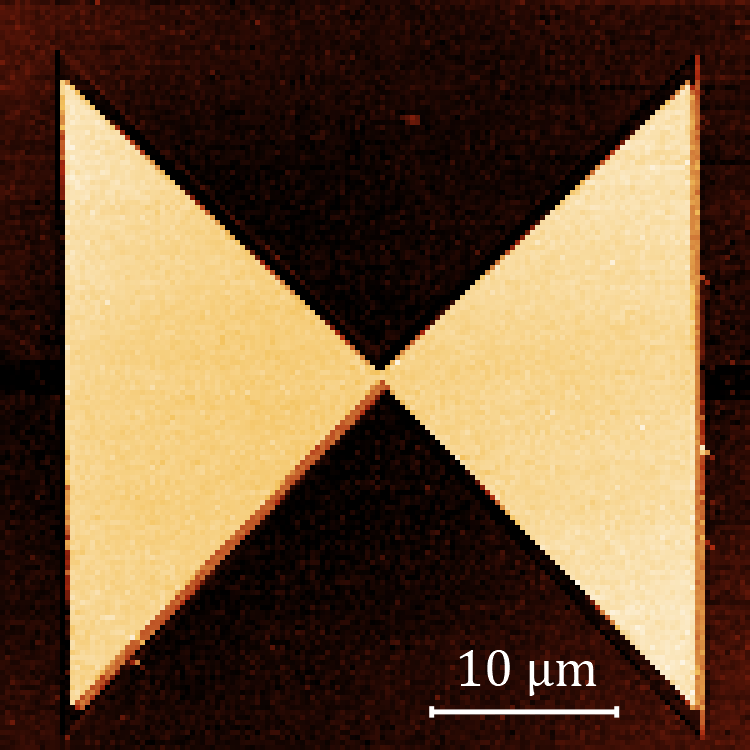 Topography
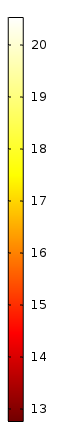 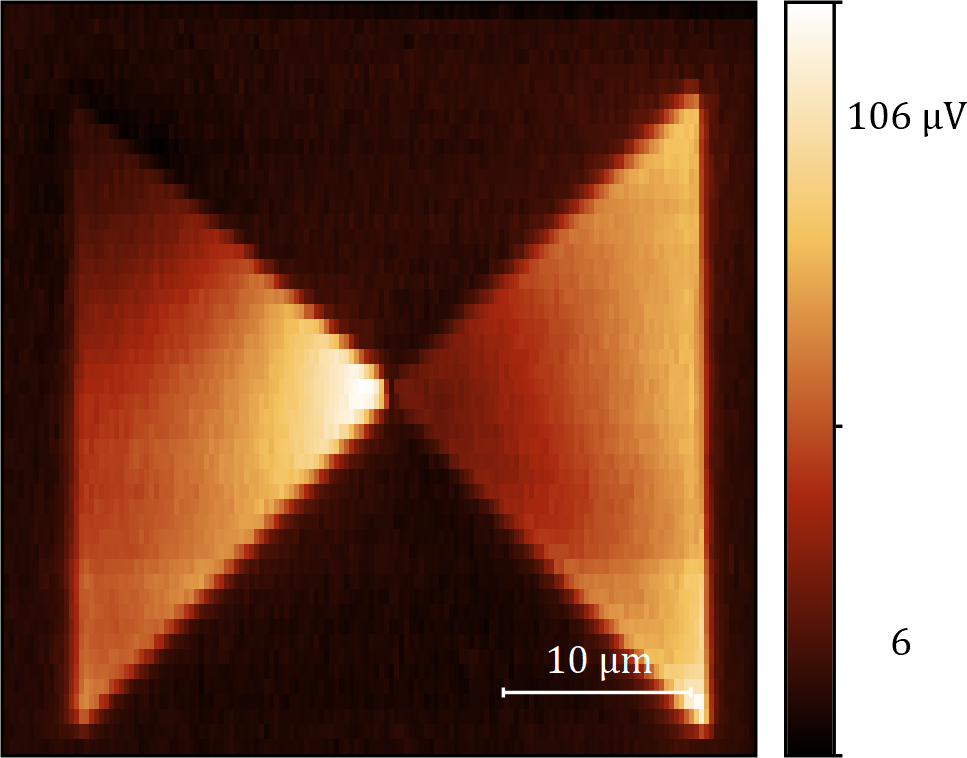 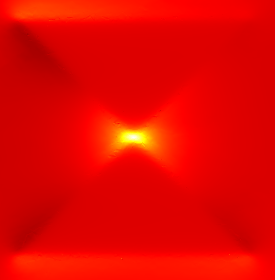 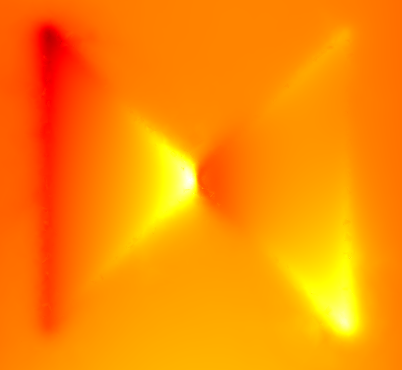 Ein
|Ez+15|
Amplitude s2
|Ey+15|
Out-of-plane el. field amplitude (Ez)
In-plane el. field amplitude (Ey)
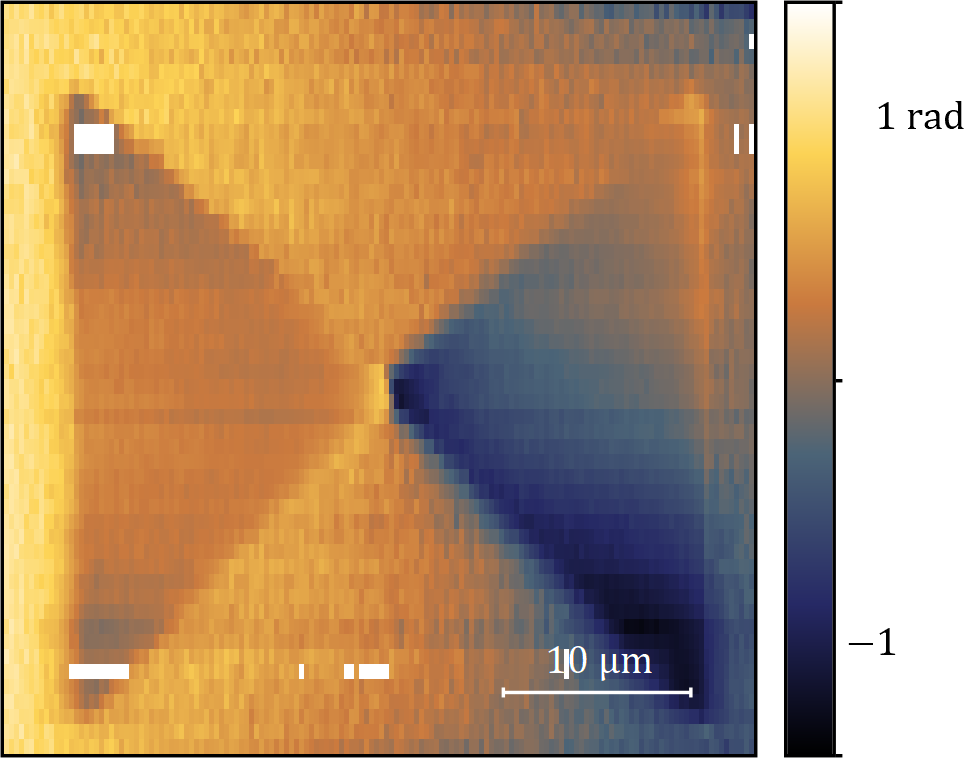 Phase f2
Conclusions/Problems/Outlook
s-SNOM required background suppression, which relies on relatively large tapping. Do we need background suppression for EPR?

We can work only with cantilevers, which could be mounted to tuning fork later. If background suppression based on tapping is required, tuning fork mounting needs to be adapted correspondingly.

Candidates for magnetic tip and antenna-based test sample are identified via simulations

THz is different from IR: preliminary el. antenna filed mapping results are unclear.


Simulations show large mag. enhancement factors for mag. tips, but the overall magnetic field could still be weak compared to the electric field. This could mask the magnetic response on the test samples with response due to dielectric permittivity and electric field components (mostly relevant for planar antenna sample).

Are there materials with magnetic transitions at THz/mid-IR and at room temperature to verify magnetic field at tip apex ?